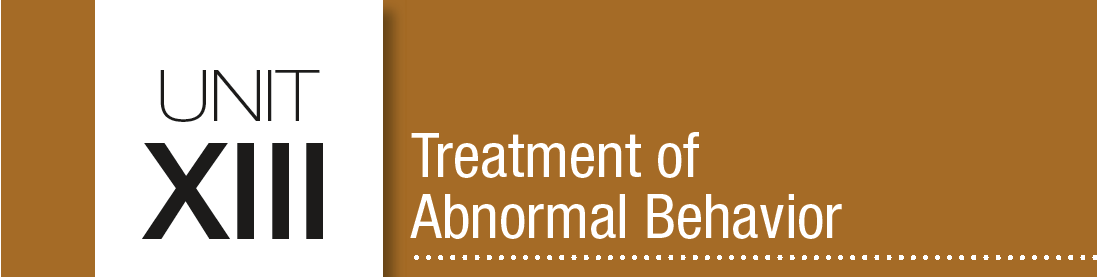 Unit 13Treatment of Abnormal Behavior
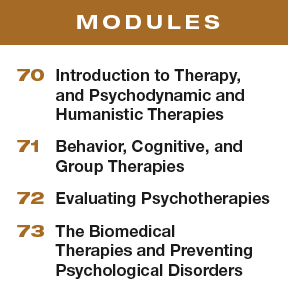 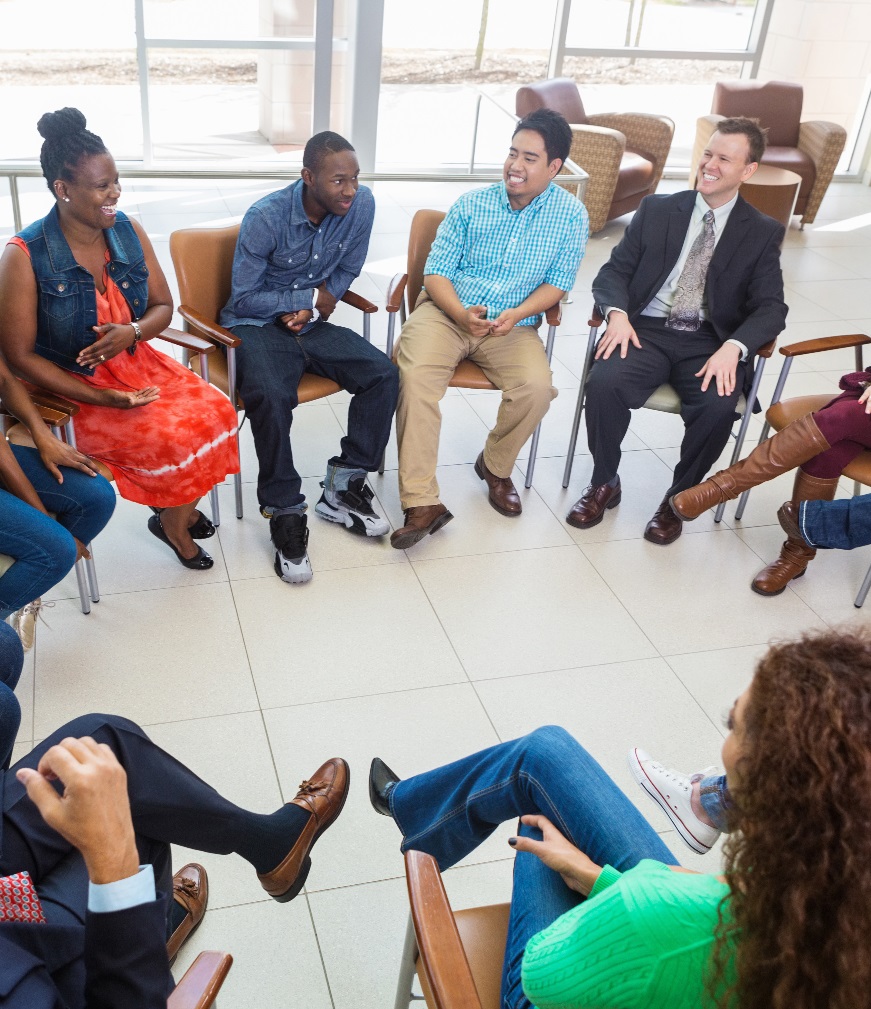 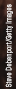 Module 70
Learning Targets
70-1 Contrast psychotherapy and the biomedical therapies.
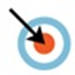 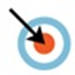 70-2 Discuss the goals and techniques of psychoanalysis, and examine how they have been adapted in psychodynamic therapy.
Introduction to Therapy, and Psychodynamic and Humanistic Therapies
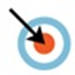 70-3 Distinguish the basic themes of humanistic therapy, and describe the specific goals and techniques of Rogers’ client-centered approach.
What is the difference between psychotherapy and biomedical therapy?
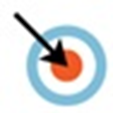 psychotherapy
biomedical therapy
prescribed medications or procedures that act
directly on the person’s physiology
treatment involving psychological techniques; consists of interactions
between a trained therapist and someone seeking to overcome psychological difficulties or achieve personal growth
How might an illness be treated in each of the therapies?
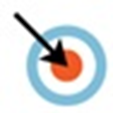 psychotherapy
biomedical therapy
The psychiatrist or doctor  may prescribe antidepressants for a person with severe depression or may suggest, electroconvulsive shock therapy (ECT), or deep-brain stimulation.
The therapist may
explore a client’s early relationships, encourage the client to adopt new ways of thinking,
or coach the client in replacing old behaviors with new ones.
AP® Exam Tip
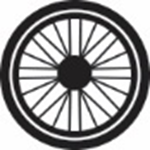 Most of the treatments discussed in this unit come from the perspectives you’ve been learning about since Unit I (Psychology’s History and Approaches). 

While reading each major section on therapy, try
to anticipate how a psychologist from that perspective would approach therapy 
(for example, “What would Freud do?”)

This should help organize the information and aid in remembering for the AP® Exam.
What is the eclectic approach to psychotherapy?
an approach to psychotherapy that uses
techniques from various forms of therapy
Some therapists combine techniques. Indeed, many psychotherapists describe their approach as eclectic, using a blend of therapies.

For instance, a therapist may use dream interpretation or free association during sessions (psychoanalytic), but also help you to change your flawed or faulty thinking patterns (cognitive).
1. What Would You Answer?
Dr. Carlson advises his depressed patients to discuss their childhood as well as their present lives. He also prescribes medications for them. His therapeutic style would be best described as

A. eclectic.
B. biomedical.
C. psychoanalytic.
D. transference.
E. psychodynamic.
What is psychoanalysis?
Freud believed the patient’s
free associations, resistances,
dreams, and transferences—and the therapist’s interpretations of them—released previously
repressed feelings, allowing the patient to gain self-insight.
He called this technique psychoanalysis.
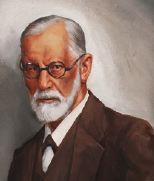 Sigmund Freud
(1856-1939)
What are the underlying beliefs of psychoanalysis?
Freud believed that in therapy, people could achieve healthier, less anxious living by releasing
the energy they had previously devoted to id-ego-superego conflicts discussed in Module 55.
Freud assumed that we do not fully know ourselves. 
He believed that there are threatening
things we repress—things we do not want to know, 
so we disavow or deny them.
How does free association work?
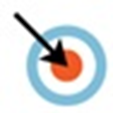 Imagine yourself as a patient using free association. 

You begin by relaxing, perhaps by lying on a couch. 

The psychoanalyst, who sits out of your line of vision, asks you to say aloud whatever comes to mind. 

At one moment, you’re relating a childhood memory. 

At another, you’re describing a dream or recent experience.
How does our editing of our thoughts happen?
Soon you notice how often you edit your thoughts as you speak. You pause for a second before uttering an embarrassing thought. 

You omit what seems trivial, irrelevant, or shameful. 

Sometimes your mind goes blank or you clutch up, 
unable to remember important details. 

You may joke or change the subject to something 
less threatening.
What is resistance?
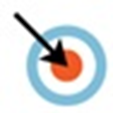 in psychoanalysis, the blocking from 
consciousness of anxiety-laden material
To the analyst, the mental blocks and editing that occur during free association indicate resistance. 

They hint that anxiety lurks and you are defending 
against sensitive material. 

The analyst will note your resistance and then provide insight into its meaning.
2. What Would You Answer?
What do psychodynamic therapists call the blocking of anxiety-laden material from conscious awareness?

A. resistance
B. interpretation
C. transference
D. face-to-face therapy
E. interpersonal psychotherapy
What is interpretation?
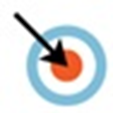 in psychoanalysis, the analyst’s noting supposed
dream meanings, resistances, and other significant behaviors and events in order to promote insight
If offered at the right moment, the therapist’s interpretation—of, say, your not wanting to talk about your mother or call, text, or message her—may illuminate the underlying wishes, feelings, and conflicts you are avoiding.
What is transference?
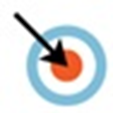 in psychoanalysis, the patient’s transfer to the analyst
of emotions linked with other relationships (such as love or hatred for a parent)
Over many sessions, your relationship patterns surface in your interaction with your therapist. You may find yourself experiencing strong positive or negative feelings for your analyst. The analyst may suggest you are transferring feelings, such as dependency or mingled love and anger, that you experienced in earlier relationships with family members or other important people.
What are some drawbacks to traditional psychoanalysis?
Relatively few North American therapists now offer traditional psychoanalysis. 
Much of its underlying theory is not supported by scientific research. 
Analysts’ interpretations cannot be proven or disproven. 
Psychoanalysis takes considerable time and money, often years of several sessions per week.
Some of these problems have been addressed in the modern psychodynamic perspective that has evolved from psychoanalysis.
What is psychodynamic therapy?
therapy deriving from the psychoanalytic tradition; views individuals as responding to unconscious forces and childhood experiences, and seeks to enhance self-insight
Although influenced by Freud’s ideas, psychodynamic therapists don’t talk much about id-ego-superego conflicts. 
Instead they try to help people understand their current symptoms by focusing on important relationships, including childhood experiences and the therapist-client relationship.
What are some differences in psychodynamic therapy?
Client-therapist meetings take place once or twice a week (rather than several times weekly) and often for
only a few weeks or months.
Rather than lying on a couch, out of the therapist’s line of vision, clients meet with their therapist face-to-face and gain perspective by exploring defended-against thoughts and feelings.
What are the insight therapies?
therapies that aim to improve psychological
functioning by increasing a person’s awareness of underlying motives and defenses
Because they share the goal of helping patients gain insight into their problems, the psychodynamic
and humanistic therapies are often referred to as 
insight therapies. 
But humanistic therapies differ from psychodynamic therapies in many ways.
In what ways is humanistic therapy different from psychoanalytic therapy?
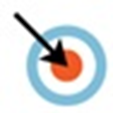 Humanistic therapists aim to boost people’s self-fulfillment by helping them grow in self-awareness and self-acceptance.
The path to growth is taking immediate responsibility for one’s feelings and actions, rather than uncovering hidden determinants.
Promoting growth, not curing illness, is the therapy focus. Individuals in therapy are referred to as “clients” rather than “patients.”
In what other ways does humanistic therapy differ from psychoanalytic therapy?
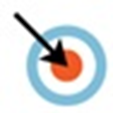 Conscious thoughts are more important than the unconscious.
The present and future are more important than the past. Therapy focuses on exploring feelings as they occur, rather than on achieving insights into the childhood origins of those feelings.
What is client-centered therapy?
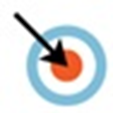 a humanistic therapy, developed by Carl Rogers, in which the therapist uses techniques such as
active listening within an accepting, genuine, empathic environment to facilitate clients’ growth (Also called person-centered therapy)
In this nondirective therapy, the client leads the discussion. 
The therapist listens, without judging or interpreting,
and refrains from directing the client toward 
certain insights.
What were Carl Roger’s beliefs about growth and how to help clients achieve it?
Believing that most people
possess the resources for growth, Carl Rogers encouraged therapists to foster that
growth by exhibiting acceptance, genuineness, and empathy. 
When therapists enable their clients to feel unconditionally accepted, drop their facades and genuinely express their true feelings, and empathically sense and reflect their clients’ 
feelings, the clients may deepen
their self-understanding and self-acceptance.
 (Hill & Nakayama, 2000)
Consider this quote:
“ We have two ears and one
mouth that we may listen the more
and talk the less.” 

~Zeno, 335–263 b.c.e., Diogenes Laertius
How does this quote apply to Carl Roger’s therapy design?
What is active listening?
empathic listening in which the listener echoes, restates, and clarifies
To Rogers, “hearing” was active listening. The client-centered therapist echoes, restates, and seeks
clarification of what the person expresses (verbally or nonverbally) and acknowledges those expressed feelings.
 
Active listening is now an accepted part of counseling practices in many schools, colleges, and clinics.
What does active listening look and sound like?
Carl Rogers practiced active listening in this therapy session.
An example of active listening in dialogue.
Practice with a classmate by reading the dialogue aloud.
What is unconditional positive regard?
a caring, accepting, nonjudgmental attitude, which Carl Rogers believed would help clients
develop self-awareness and self-acceptance
Given a nonjudgmental, grace-filled environment that provides unconditional positive regard, people
may accept even their worst traits and feel valued 
and whole.
How can we listen more actively?
paraphrase
Check your understanding by summarizing the person’s words out loud, in your own words.
invite clarification
“What might be an example of that?” may encourage the person
to say more.
reflect feelings
“It sounds frustrating” might mirror what you’re sensing from the
person’s body language and intensity.
Discuss with your classmates.
Think of your closest friends. 

Do they tend to express more empathy than those you don’t feel as close to? 

How have your own active-listening skills changed as you’ve gotten older?
3. What Would You Answer?
No matter how embarrassing her discussions with her therapist might be, Jenny recognizes that he always treats her with respect. This acceptance illustrates the client-centered technique of

A. free association.
B. active listening.
C. resistance.
D. Freudian interpretation.
E. unconditional positive regard.
Learning Target 70-1 Review
Contrast psychotherapy and the
biomedical therapies.
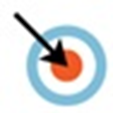 Psychotherapy is treatment involving psychological techniques; it consists of interactions between a trained therapist and someone seeking to overcome psychological difficulties or achieve personal growth.
The major psychotherapies derive from psychology’s psychodynamic, humanistic, behavioral, and cognitive perspectives.
Learning Target 70-1 Review cont.
Contrast psychotherapy and the
biomedical therapies.
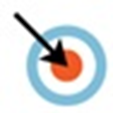 An eclectic approach combines techniques from various forms of psychotherapy.
Biomedical therapy treats psychological disorders with medications or procedures that act directly on a patient’s physiology.
Learning Target 70-2 Review
Discuss the goals and techniques of
psychoanalysis, and examine how they
have been adapted in psychodynamic therapy.
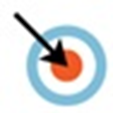 Through psychoanalysis, Sigmund Freud tried to give people self-insight and relief from their disorders by bringing anxiety-laden feelings and thoughts into conscious awareness.
Techniques included using free association and interpretation of instances of resistance and transference.
Learning Target 70-2 Review cont.
Discuss the goals and techniques of
psychoanalysis, and examine how they
have been adapted in psychodynamic therapy.
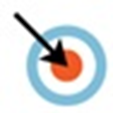 Contemporary psychodynamic therapy has been influenced by traditional psychoanalysis but is briefer, less expensive, and more focused on helping the client find relief from current symptoms.
Therapists help clients understand themes that run through past and current relationships.
Learning Target 70-3 Review
Distinguish the basic themes of 
humanistic therapy, and describe the 
specific goals and techniques of Rogers’ 
client-centered approach.
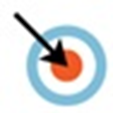 Both psychoanalytic and humanistic therapies are insight therapies—they attempt to improve functioning by increasing clients’ awareness of motives and defenses.
Carl Rogers’ client-centered therapy proposed that therapists’ most important contributions are to function as a psychological mirror through active listening and to provide a growth-fostering environment of unconditional positive regard.
Learning Target 70-3 Review cont.
Distinguish the basic themes of 
humanistic therapy.
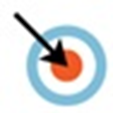 Humanistic therapy’s goals:
helping clients grow in self-awareness and self-acceptance, 
promoting personal growth rather than curing illness,
helping clients take responsibility for their own growth,
focusing on conscious thoughts rather than unconscious motivations, and 
seeing the present and future as more important than the past.